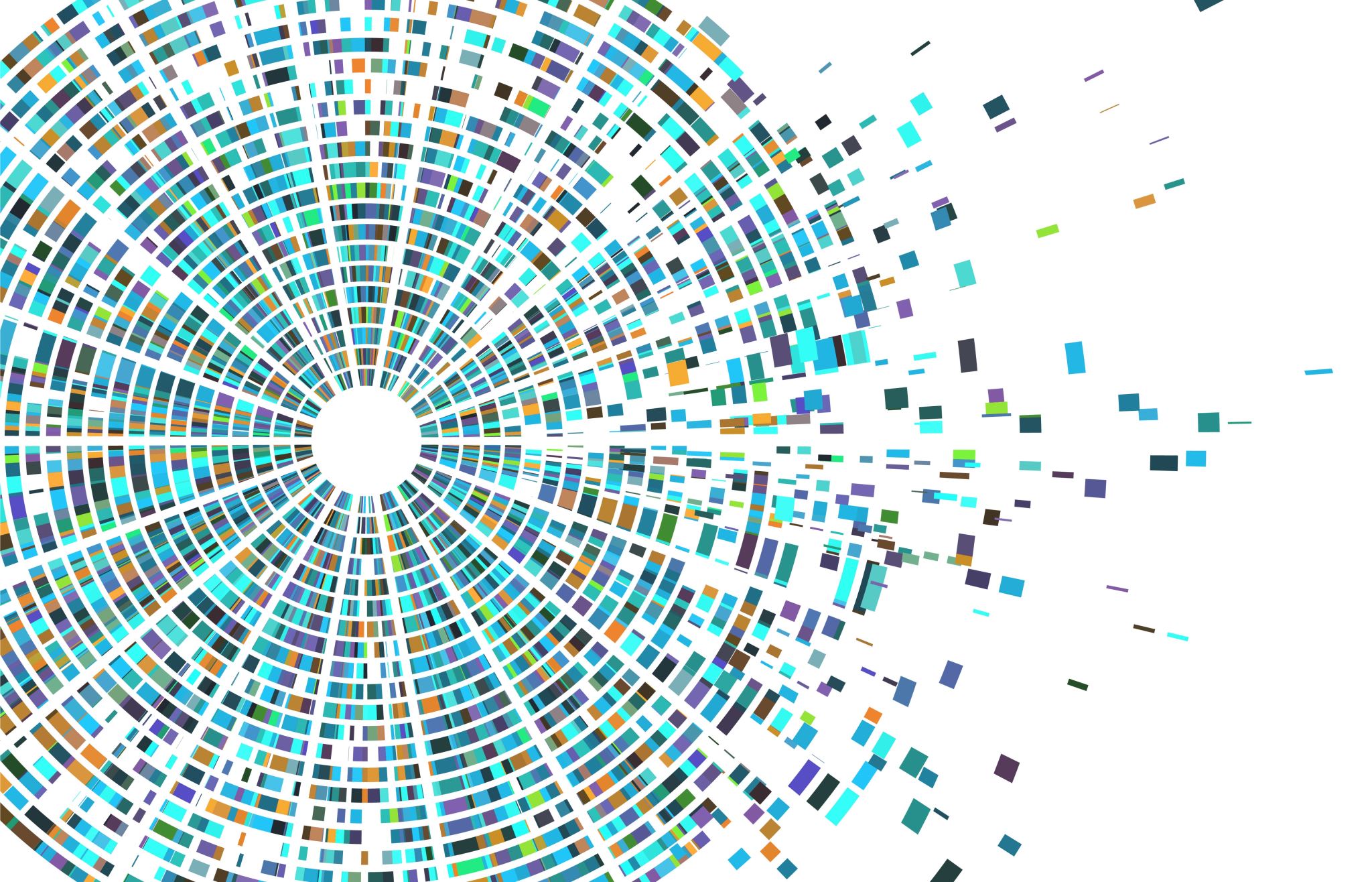 Diritto all'istruzione e inclusione sociale.La scuola aperta a tutti
Prof.ssa Mariaconcetta D’Arienzo
A. A. 2022/2023
L’inclusione scolastica nelle prospettive di attuazione del regionalismo differenziato
Il nostro è un ordinamento a regionalismo differenziato, per cui le Regioni, a norma dell’art. 116, comma 3, della Costituzione, «possono attivare ulteriori forme e condizioni particolari di autonomia».
In ragione di tale possibilità, le Regioni Lombardia, Veneto ed Emilia Romagna, a seguito di negoziati con il Governo, sono addivenute ad un documento che è stato pubblicato dal Dipartimento per gli Affari regionali e le Autonomie in data 25 febbraio 2019.
Tale documento attiene all’ampia intesa che dovrebbe all’approvazione parlamentare della legge di conferimento delle nuove competenze. In esso, in particolare, sono individuate le materie nelle quali le Regioni otterrebbero maggiore autonomia, nonché alcune indicazioni procedurali, propedeutiche al trasferimento, coordinamento e monitoraggio dell’implementazione delle nuove competenze attribuite. 
Il merito dei singoli ambiti competenziali, invece, non è ancora stato oggetto di alcun documento ufficiale, dal momento che permangono significativi nodi problematici relativamente alle materie in cui è possibile esercitare l’autonomia differenziata. 
Tra queste, oltre alla salute ed all’ambiente, c’è l’istruzione.
L’istruzione è una materia di potestà legislativa concorrente delle Regioni, che deve inserirsi nell’ambito della materia di potestà legislativa esclusiva dello Stato «norme generali sull’istruzione». Ma le Regioni menzionate auspicherebbero una complessiva regionalizzazione del sistema scolastico della quale, però, si teme che possa incidere proprio sul diritto all’inclusione scolastica e, più in generale, sul carattere inclusivo dell’intero servizio.
Il diritto all’istruzione è uno dei capisaldi di uno Stato sociale, in quanto è strettamente legato all’effettiva realizzazione dell’uguaglianza sostanziale; pertanto, una scuola regionalmente differenziata potrebbe determinare trattamenti differenziati sul territorio nazionale nel godimento di diritti come quello all’inclusione scolastica.
Tali perplessità hanno determinato una certa resistenza da parte del potere esecutivo alle richieste, costituzionalmente legittime, avanzate dalle Regioni, dal momento che il regionalismo differenziato potrebbe avere degli effetti negativi sulle Regioni economicamente e socialmente più fragili.
Tali timori sono alimentati anche dal fatto che non è stata mai compiuta l’individuazione, tramite legge statale, dei livelli inderogabili di quantità e qualità dei servizi offerti e garantiti su tutto il territorio nazionale in riferimento ai diritti civili e sociali (i cd. LEP) così come richiesto dal modificato art. 117, comma 2 lett. m) della Costituzione.
Specificamente con riferimento all’istruzione, dopo una prima definizione di un segmento parziale dei livelli essenziali, intervenuta a seguito della legge delega n. 53 del 2003 («Delega al Governo per la definizione delle norme generali e dei livelli essenziali delle prestazioni in materia di istruzione e formazione professionale») non ci sono state attuazioni né del disposto costituzionale né della suddetta legge delega. 
Sussiste, pertanto, una lacuna normativa che fa temere che non sarebbero adeguatamente garantiti i diritti di inclusione scolastica.
Tale lacuna, insieme con l’incompleta attuazione della legge delega 42 del 2009 sul federalismo fiscale tramite la definizione dei costi e dei fabbisogni standard ed al disposto della parte generale concordata di attuazione del regionalismo differenziato, ha portato ad ipotizzare la possibilità che si aggravi il divario sociale tra il Nord ed il Sud dell’Italia.
E se di tutto ciò ne risentirebbe il diritto all’istruzione, ne risentirebbe ancor di più l’inclusione scolastica degli studenti affetti da disabilità che, già di suo, viene annualmente messa alla prova da una situazione alquanto precaria, causata da inadeguati supporti didattici e dalla mancanza di insegnanti di sostegno opportunamente formati.
Infatti, molto spesso la realtà delle prestazioni fornite dalle strutture scolastiche e dagli enti locali si rivela inadeguata a tradurre in azioni concrete il vincolo di intervento gravante su di essi, frustrando i contenuti materiali del diritto in questione, nonostante sussista il diritto costituzionalmente garantito degli studenti con bisogni educativi speciali e con disturbi specifici dell’apprendimento a ricevere un’assistenza adeguata per il pieno inserimento nelle classi
Una scuola regionalizzata vedrebbe inevitabilmente ridotto il potere dello Stato ad intervenire, dal punto di vista finanziario, per garantire il diritto all’inclusione scolastica su tutto il territorio nazionale.
La Corte Costituzionale è intervenuta con varie pronunce a rimarcare che non sono passibili di differenziazione alcuni elementi propri della materia «istruzione».
Con la sentenza n. 200 del 2009 essa ha riconosciuto l’esistenza di un diritto ad una identità culturale del Paese che giustifica e richiama un intervento dello Stato nella materia dell’istruzione.
Questo perché l’istruzione riveste un carattere inevitabilmente nazionale, che esclude che esso possa fondarsi «sull’autonoma iniziativa legislativa delle Regioni, con inevitabili differenziazioni che in nessun caso potrebbero essere giustificabili sul piano della stessa logica».
Con la sentenza 107 del 2018, invece, la Corte ha affrontato la questione relativa ad un caso di cd. «frontiera interna allo Stato» determinato da una legge regionale del Veneto cd. «escludente», ovvero volta a scoraggiare ed ostacolare la presenza di stranieri sul proprio territorio in un settore, quale quello degli asili nido, che, pur non appartenendo alla scuola dell’obbligo, ha conosciuto una metamorfosi in servizio socio-educativo, ormai pienamente affermata, anche grazie alla L. 107/2015.
La sentenza de qua ha dichiarato l’illegittimità costituzionale della suddetta legge - la n. 6/2017 - con la quale era stato previsto che, per potere accedere agli asili nido, si dovesse essere in possesso del titolo preferenziale dell’essere figli di genitori residenti sul territorio della regione, anche in modo non continuativo, da almeno quindici anni od occupati nel territorio ininterrottamente per la stessa quantità di tempo.
Il caso affrontato dalla Suprema Corte con tale sentenza è paradigmatico della situazione che potrebbe eventualmente riprodursi a seguito della richiesta regionalizzazione dell’istruzione, creando, così, situazioni di privilegio e di discriminazione che tradirebbero il progetto costituzionale di emancipazione della persona intesa quale individuo parte di una comunità.
Infatti, riconoscere un titolo preferenziale di accesso in ragione della limitatezza dei posti disponibili pregiudica inevitabilmente il diritto all’inclusività costituzionalmente protetto.
Accanto a queste due sentenze si ricorda, infine, la già citata sentenza n. 275/2016, con la quale la Corte Costituzionale, aggiungendo un tassello alla costruzione complessiva di un minimo di tutela che l’ordinamento deve garantire senza condizioni, ha chiaramente escluso che il principio dell’equilibrio di bilancio possa prevalere in senso assoluto sulle norme costituzionali inerenti i diritti fondamentali, dovendo essere la tutela di questi ultimi ad incidere sul bilancio e non il contrario.
Insomma, secondo tale sentenza, l’intangibilità del nucleo dei diritti fondamentali, tra cui quello all’inclusione scolastica, può costituire un argine alle politiche di contenimento della spesa pubblica derivanti dall’art. 81 Cost., e allo stesso modo esso deve esserlo rispetto all’attuazione del comma 3 dell’art. 116 Cost.
Il regionalismo differenziato, in pratica, non deve determinare lesioni o diseguaglianze e discriminazioni al diritto all’inclusione scolastica sui differenti territori regionali, perché difficilmente il legislatore nazionale potrebbe intervenire per sanarle e porvi rimedio.
L’auspicio, insomma è che, quando si realizzerà, il regionalismo differenziato in materia scolastica non deve intaccare la «scuola delle differenze» che il sistema nazionale ha fino ad ora mirato a proteggere, all’interno della quale la prospettiva dell’inclusione è saldata a quella dell’integrazione, nel solco di una visione sociale che accoglie tutti gli allievi, con le loro connaturali differenze, al fine di mantenere quella coesione sociale e quella solidarietà che la Costituzione garantisce e tutela.